GGY 122
Matematik II
(2-2)4
Dr. Öğr. Üyesi İbrahim ERDAL
Ankara Üniversitesi UBF Gayrimenkul Geliştirme ve Yönetimi Bölümü
BELİRSİZ İNTEGRALLER
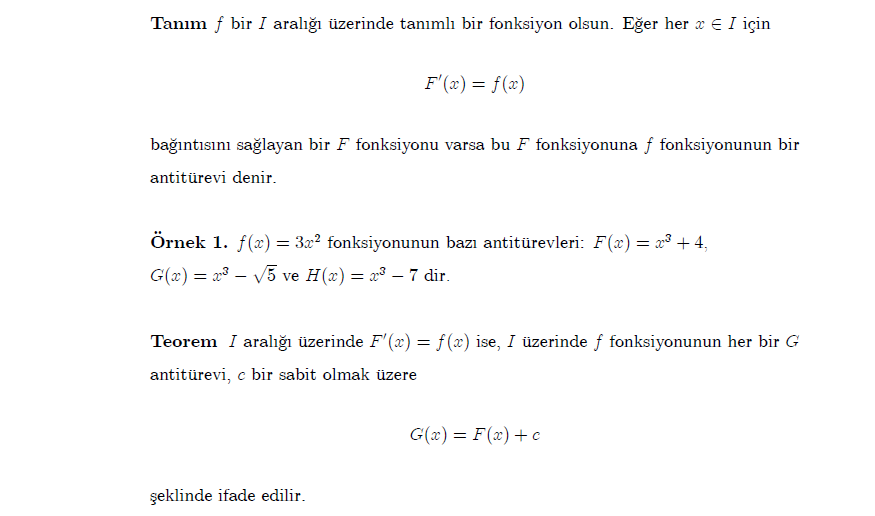 BELİRSİZ İNTEGRALLER
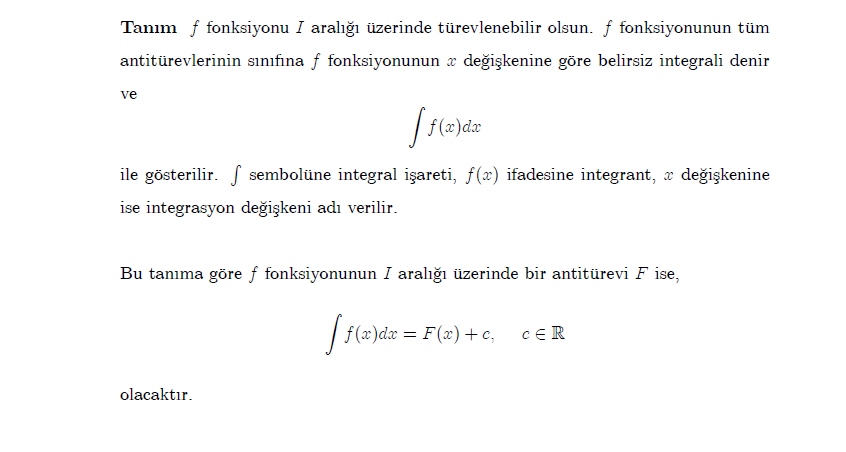 BELİRSİZ İNTEGRALLER
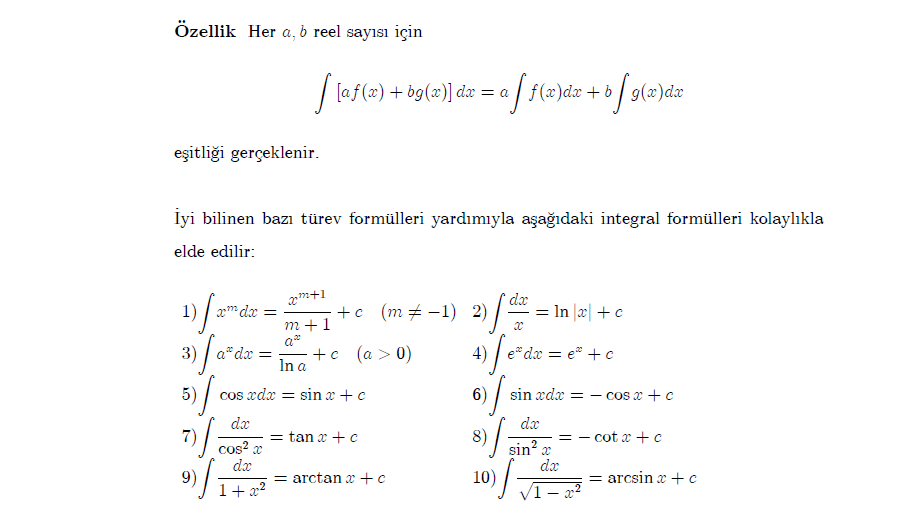 BELİRSİZ İNTEGRALLER
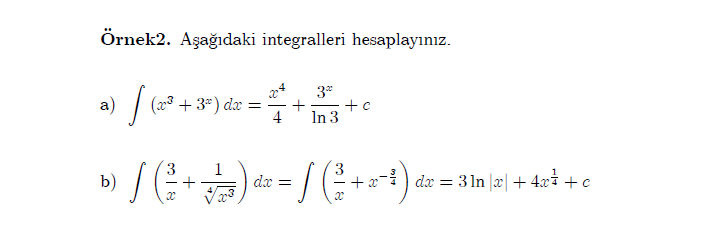 İNTEGRAL ALMA YÖNTEMLERİ
Doğrudan sonucu elde edilemeyen integralleri hesaplayabilmek için çeşitli yöntemler kullanılmaktadır.
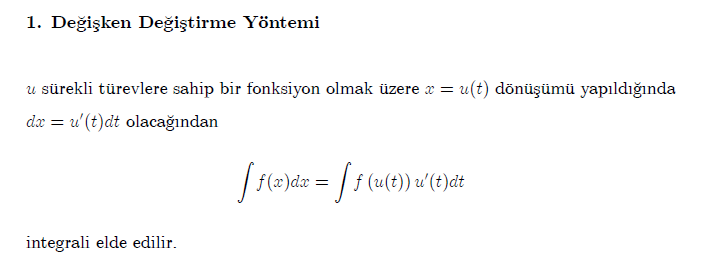 İNTEGRAL ALMA YÖNTEMLERİ
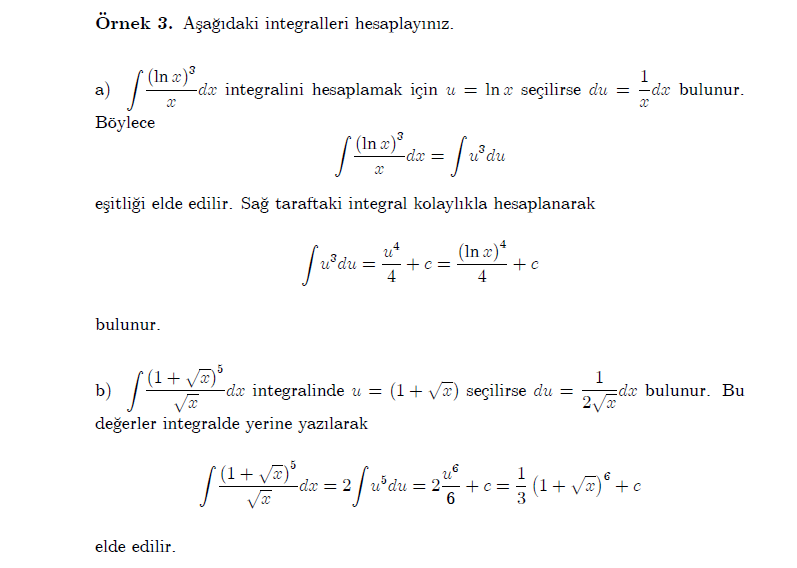 İNTEGRAL ALMA YÖNTEMLERİ
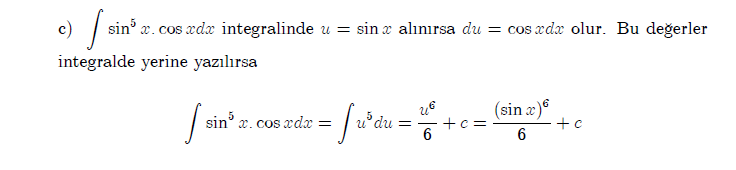 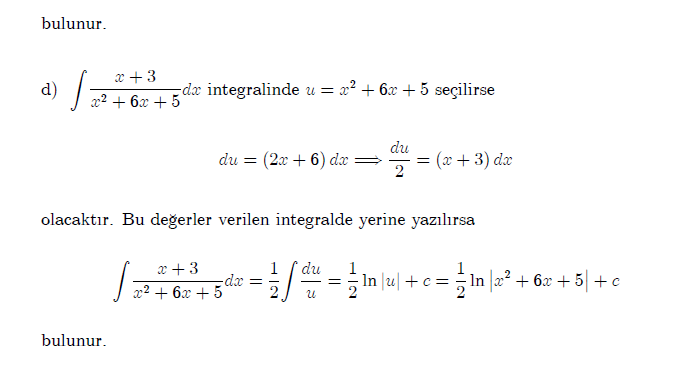 İNTEGRAL ALMA YÖNTEMLERİ
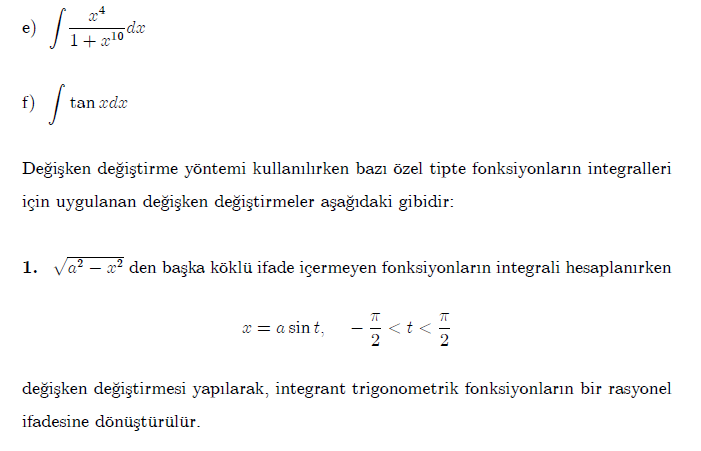 İNTEGRAL ALMA YÖNTEMLERİ
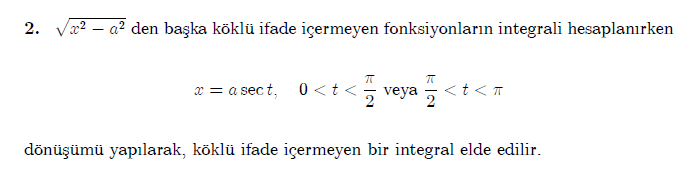 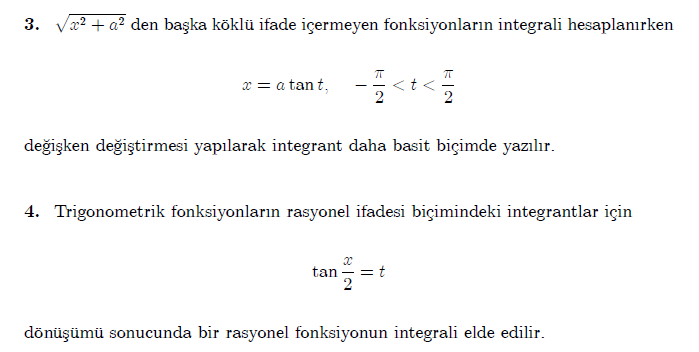 İNTEGRAL ALMA YÖNTEMLERİ
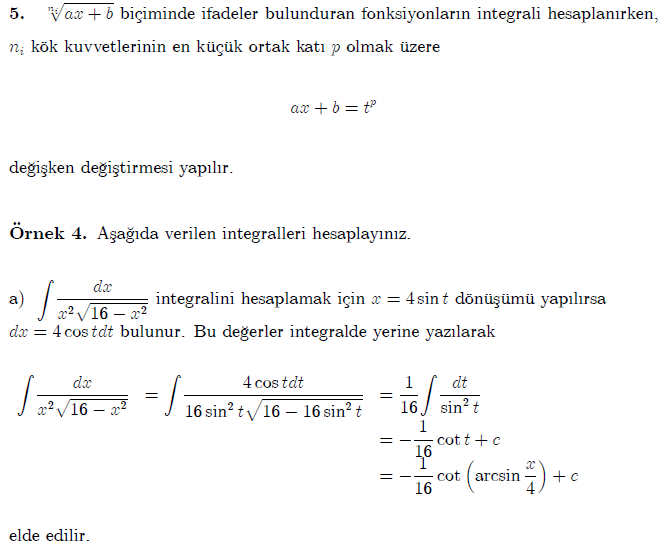 İNTEGRAL ALMA YÖNTEMLERİ
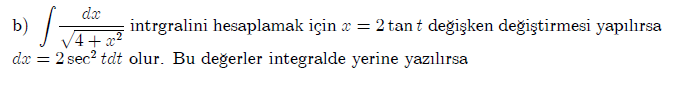 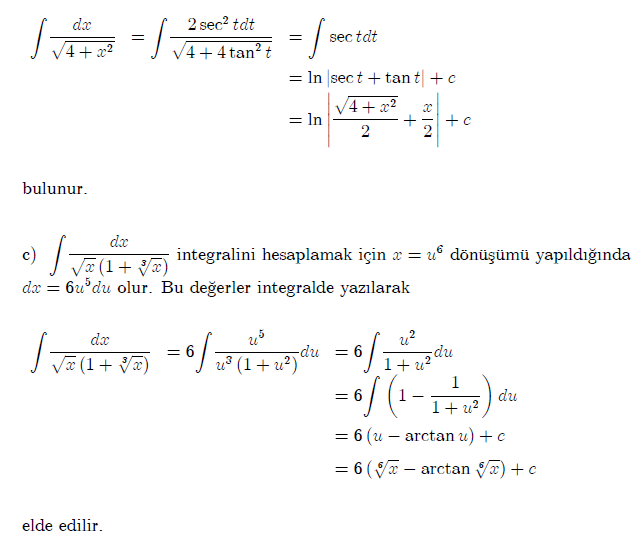 İNTEGRAL ALMA YÖNTEMLERİ
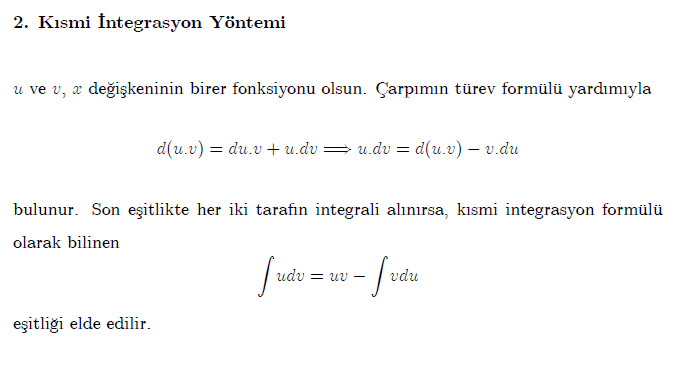 İNTEGRAL ALMA YÖNTEMLERİ
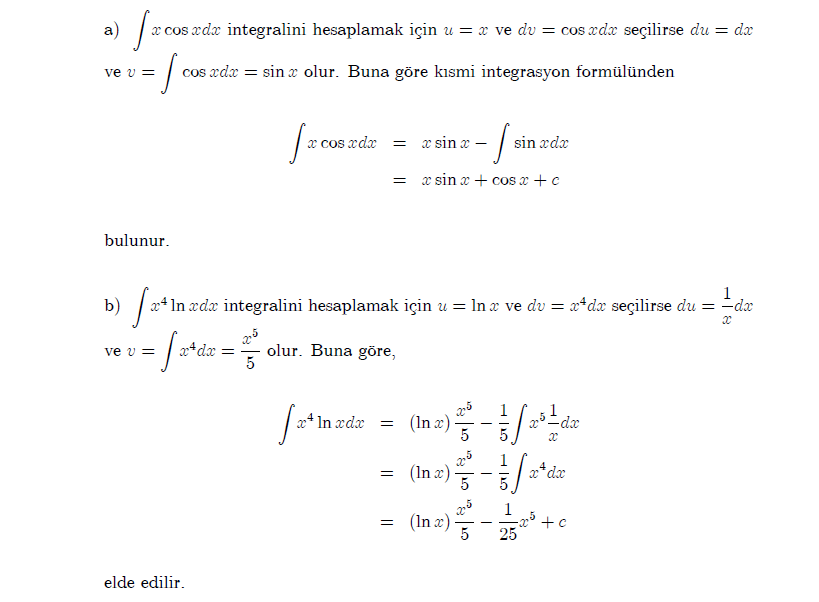 İNTEGRAL ALMA YÖNTEMLERİ
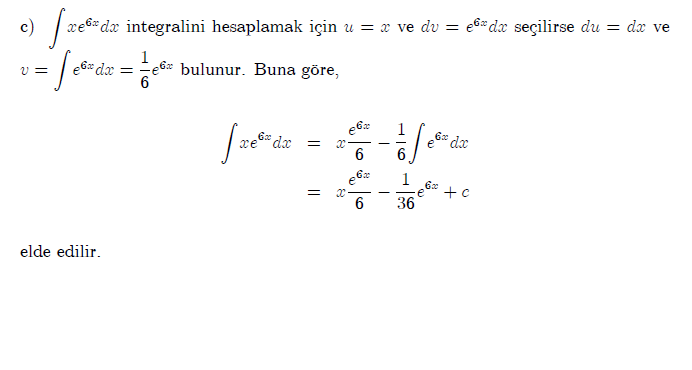